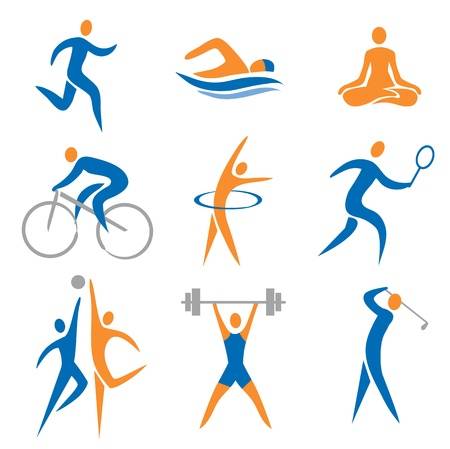 Кружковая работа
Руководитель: Куклев И.В.
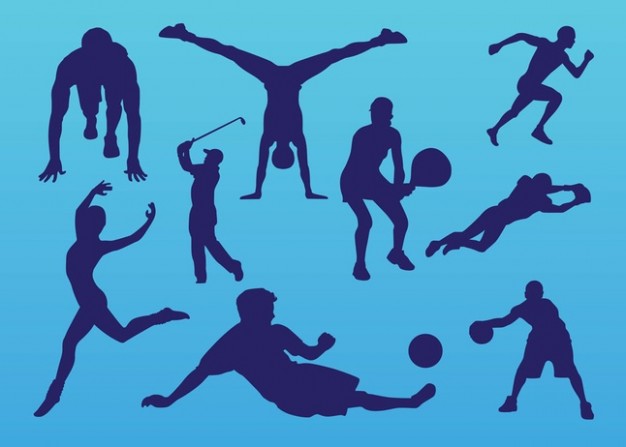 Спорт становится средством воспитания тогда, когда он - любимое занятие каждого. 

Сухомлинский В. А.
Цели и задачи кружка:
повышение и обновление уровня материально- технической базы лицея.
 выработать у школьников умения использовать средства физической культуры для досуга и отдыха.
 укрепление здоровья для противостояния стрессам.
 формирование представлений о престижности высокого уровня здоровья.
Работа кружка
Учащиеся лицея  принимают активное участие во внутри школьных, городских, областных и Республиканских спортивно – массовых мероприятиях. Команда лицея по шашкам заняла 2 место, выступали учащаяся 8 «А» класса Стоян Алена заняла 1 место в личном зачете и выступала в составе сборной города в областной спартакиаде школьников.  Учащиеся  6 «Б» класса Каспер Мария заняла 1 место городских  соревнованиях по лыжным гонкам. Иванов Николай 3 место. Сборная команда лицея по фут-залу заняла 2 место в городском турнире. В лицее работают секции по Президентскому многоборью, спортивным играм, шахматам.  Учащиеся лицея посещают бассейн и каток на стадионе «Аксу»
Фотоотчёт по работе кружка
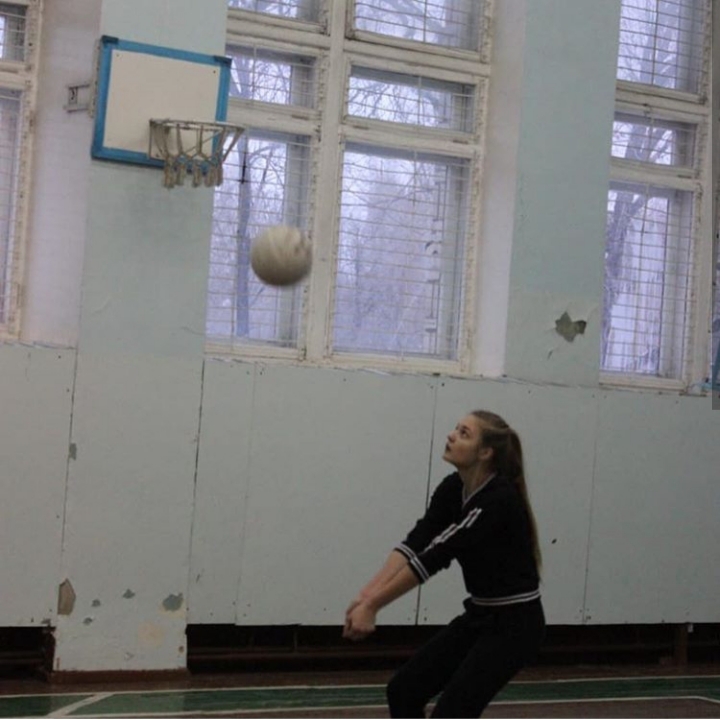 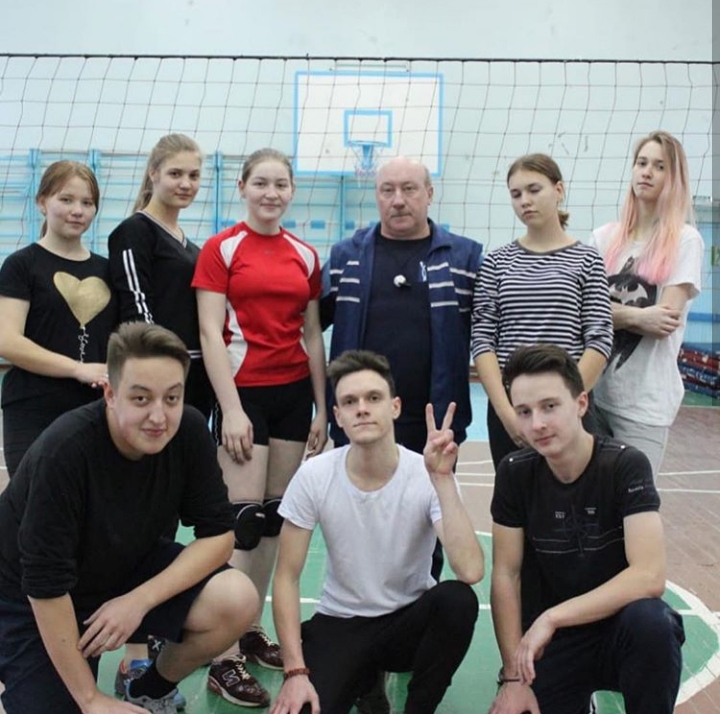 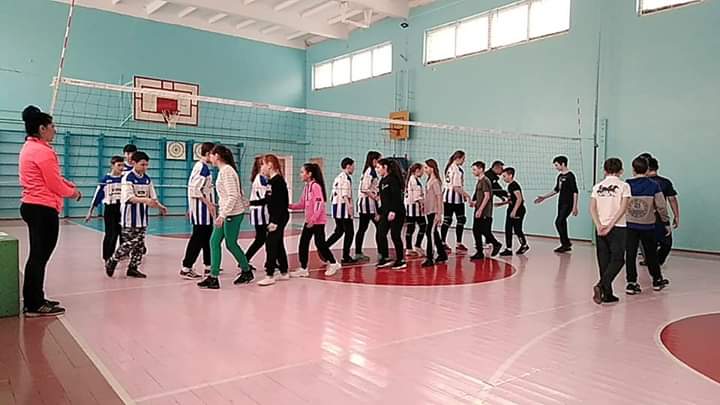 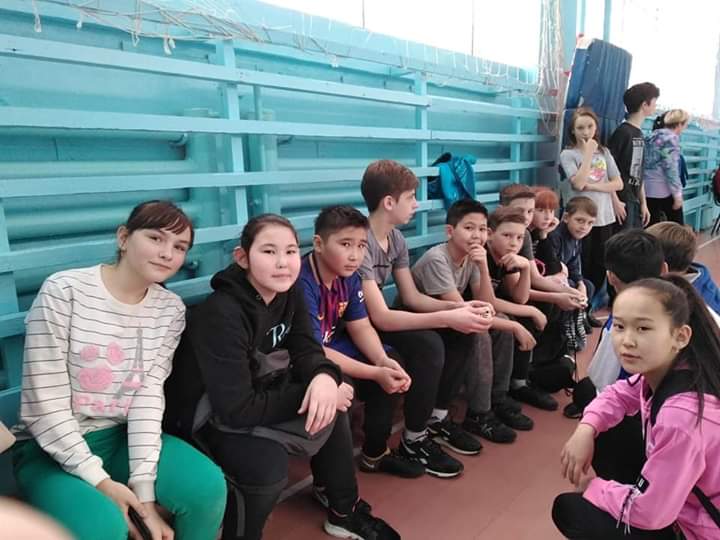 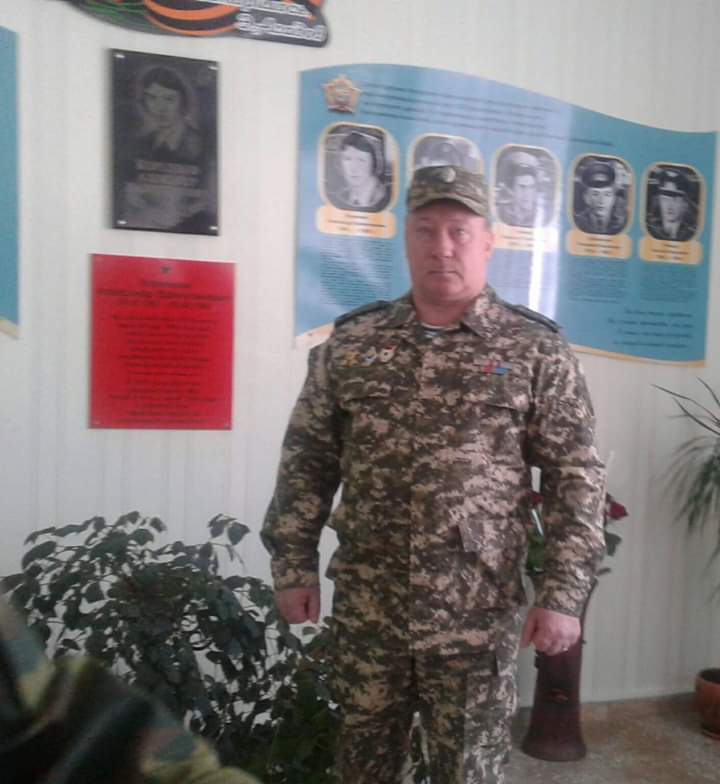 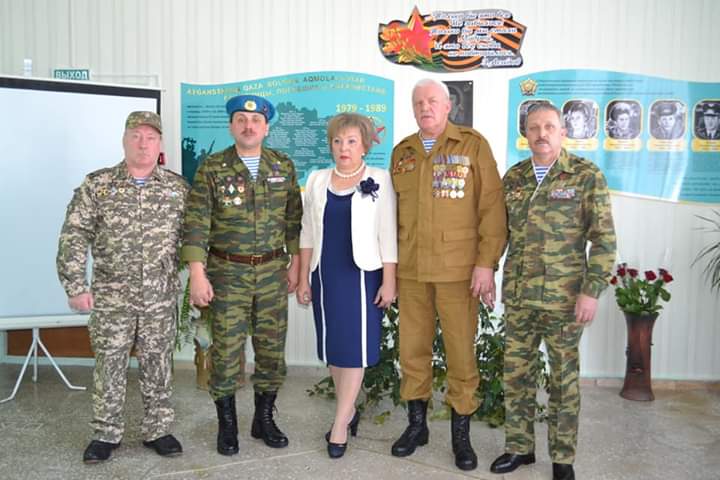